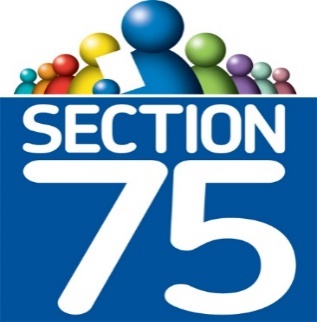 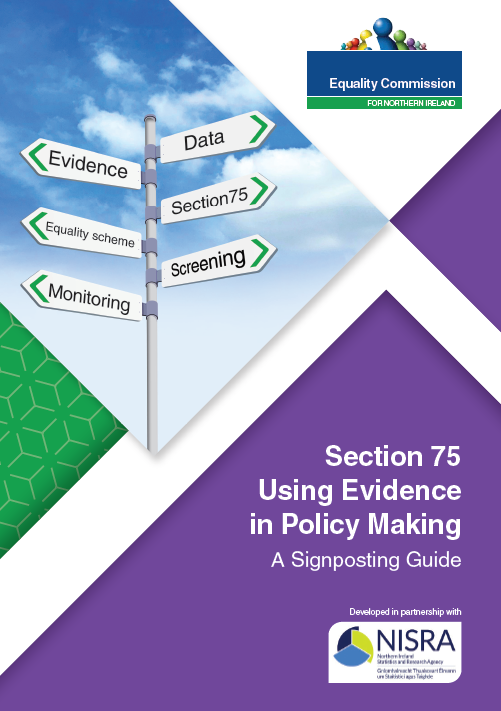 Section 75:Using Evidence in Policy Making
Welcome 	
Launch Event - 20th January 2021
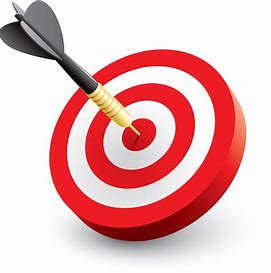 Aims of the Webinar
That attendees will:

Understand the need for and uses of Section 75 equality data. 

Be aware of the key content areas in the signposting guide.

Use the S75 data signposting Guide and associated resources, after todays event.
Structure of Webinar – 5 key messages
What do we mean by ‘Equality Data’? Dr Evelyn Collins, ECNI
NICS perspective on S75 data - Siobhan Broderick, TEO
Your Equality Scheme & S75 Data Signposting Guide Patrice Hardy, ECNI		
How to access NISRA S75 data?  Eileen Crone, NISRA 
ECNI policy and research data - Deborah Howe, ECNI
NI Longitudinal Study - Dr Estelle Lowry, QUB
Summary and next steps - Dr Evelyn Collins
Dr Evelyn Collins CBE
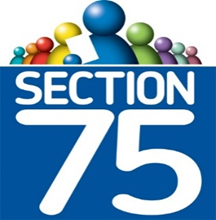 The Importance of 
‘Equality Data’
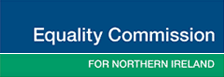 [Speaker Notes: Evelyn – 5-10 minutes for Q’s if time permits 
We will answer any questions not answered in writing after the event.]
NICS perspective on S75 dataSiobhan Broderick
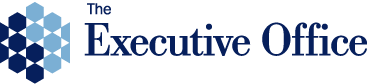 Section 75 is a policy development tool. 
Tools of screening and EQIA help make better/more equitable policy.
NICS Open Data Agenda 
TEO welcome this Guide
Monitor organisational/service level policies adopted, across the S75 categories .
[Speaker Notes: Siobhan Broderick slide]
S75 Equality Scheme & S75 Data Signposting Guide
What is Section 75 trying to achieve?
Section 75 data & equality schemes?
Risks of not seeking out Section 75 data
What’s in the new Guide for you? Starting point …not the end point…..
Terminology - ‘Data/evidence’
[Speaker Notes: Patrice]
What is Section 75 trying to achieve?  Use Policy to try to improve inequalities
[Speaker Notes: Patrice]
What does your Section 75 Equality scheme commit to re: equality data?
Section 75 - STATUTORY DUTIES

Use equality data for:
Equality assessing (screen and/or EQIA) all new and revised policies (wide definition of policy)
Monitoring and publishing the actual equality impacts of the policy, post implementation
Section 75 action plan, based on an ‘audit of inequalities’
[Speaker Notes: Patrice]
Risks - not using Section 75 data
Breaking ‘equality scheme’ commitments could mean:

Individual complaints – paragraph 10 
Commission initiated investigations – paragraph 11
Judicial reviews 
Reputational damage
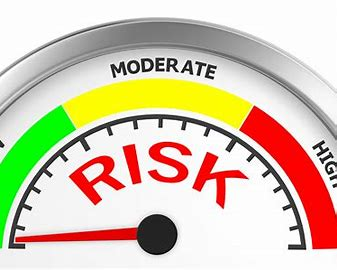 [Speaker Notes: Patrice]
What's in the S75 data signposting Guide for you?

Starting point … not an end point.
Live links to wide range of equality data
Advice on organisational data, gaps in data and ‘S75 lens’
[Speaker Notes: Patrice]
S75 Signposting Guide Contents
1. Key Points
2. Sources of Data – live links to S75 data
3. Advice & Background
[Speaker Notes: Patrice]
Terminology - Types of Data
Population level




Organisation level
Quantitative – ‘The Numbers’




Qualitative – ‘the Stories’
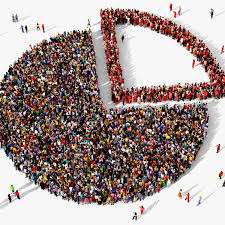 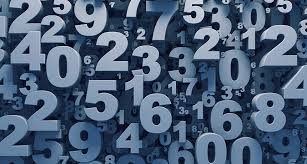 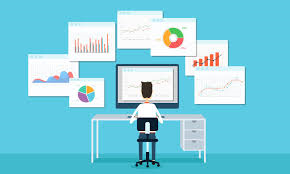 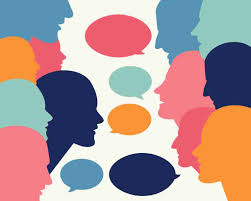 [Speaker Notes: Patrice]
NISRA – S75 Data – Eileen Crone
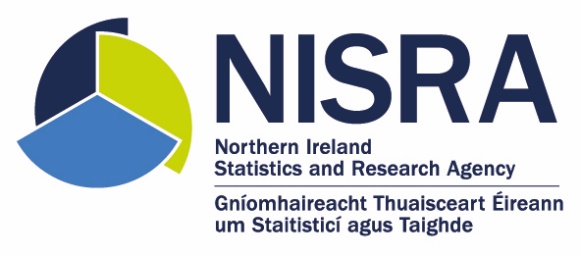 NISRA - principal source of Statistics & Social Research on NI  
NISRA produced a paper ‘Accessing NISRA Population Level Section 75 Data’.
Northern Ireland Neighbourhood Information Service (NINIS) website - a wide variety of Section 75 data.
Free training courses on using NINIS.
Help is available - by emailing info@nisra.gov.uk, or Tel: 0300 200 7836
ECNI Policy and ResearchDeborah Howe
ECNI website - quantitative and qualitative research. 
ECNI website  -research and policy analysis.
Find this in the Addressing Inequality section. 
Research and research analysis: Policy sections provide research and policy analysis. 
S75 grounds: employment, education, housing/communities, participation in public life, health and social care, and social attitudes.
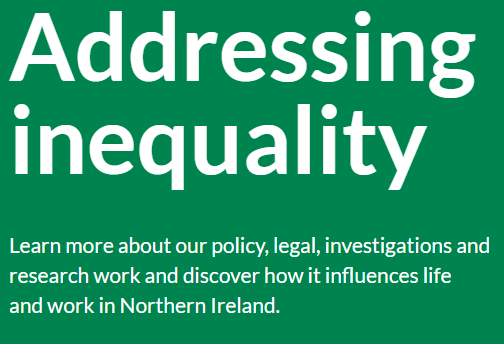 The NI Longitudinal StudyDr Estelle Lowry - QUB
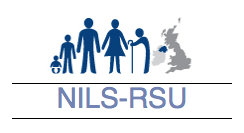 What is the NI Longitudinal Study ?
What section 75 data does it contain?
What section 75 research is currently available using the NI Longitudinal Study?
How can it be used to undertake new research relating to section 75 data/policies?
Who to contact if you’d like to discuss project ideas?
Dr Evelyn Collins
[Speaker Notes: Evelyn – 5-10 minutes for Q’s if time permits 
We will answer any questions not answered in writing after the event.]
Event Summary
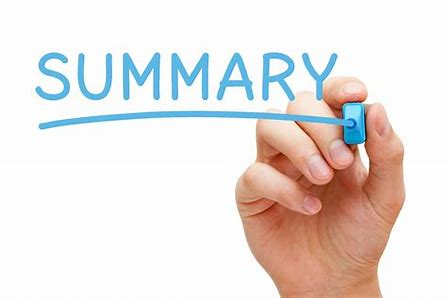 A starting point not an end point - S75 Data signposting Guide. 

Seek advice/support from NISRA, Longitudinal survey, Departmental Statisticians, ECNI – mainly population level data

Establish your S75 monitoring systems for all policies adopted – i.e. organisational/service level data.
[Speaker Notes: Evelyn – 2 -3  minutes:

S75 Data signposting Guide -  is a starting point for use by policymakers/decision makers but by no means is it the end of a policymakers search for S75 data relevant to all policies/decisions/services

Seek advice /Support: Use the data and support that is there and ask statisticians in NISRA, Departmental statisticians and the Commission resources on our website.  All of this mostly population level data. 

Establish your S75 monitoring systems: It is important to establish your organisational level/service level Section 75 category monitoring mechanisms policy by policy and use the screening process to identify gaps in equality data and take action to address any gaps in data so that you have it next time you revise/develop a policy in that policy area]
Next Steps / Action
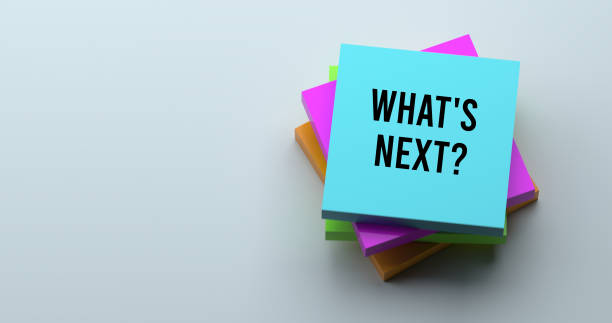 Use the S75 Data signposting Guide!
View additional resources – links emailed to you.
Recording of Webinar : Encourage others to view
Demonstrate Leadership – Discuss the need for equality data broken down by S75 categories.
Evaluation – short survey monkey

Thankyou
[Speaker Notes: Evelyn – 2.5 minutes: 
Use the S75 Data signposting Guide!  Encourage other to use it in your organisation
You will be emailed link to the Guide, recording of this webinar, 3 additional more detailed voiceover presentations ECNI will send you three short videos NISRA, Longitudinal Survey and ECNI colleagues have kindly developed, a link to the recording of this event and a short evaluation form
Recording of this session: Encourage others to watch the webinar, view the short videos and try to fill any data gaps by setting up monitoring systems
Evaluation – short survey monkey – we need feedback to see if these types of webinars are useful or not
Leadership – make sure your organisation is proactively addressing the need for equality data broken down by S75 categories – relating to the functions of your organisation.
Thankyou for attending.


The speakers have also very kindly recorded videos which explain in more detail and in a step-by-step approach, how you can use their web sites.  Links to all of the videos will be emailed to you after this launch event and will be uploaded to the ECNI web site.

In addition to the speakers today,….
NISRA, ECNI and NI Longitudinal Study have developed a supplementary video presentation ( which we will circulate after the event) which bring you through how to access Section 75 data form the respective sources

take a few moments to thank all of our speakers today and thank you for giving of your time today
We will be in touch using the email address you supplied at registration.
Thankyou for attending.]